de gebeurtenissen rond 
de kruisiging (3)
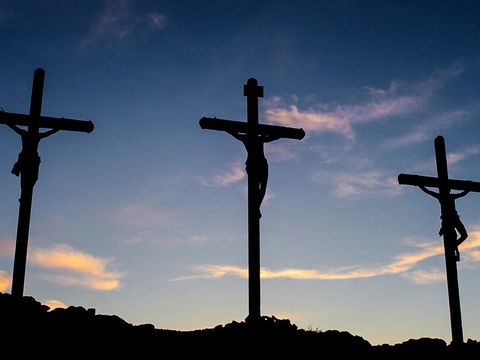 5 mei 2019
Hendrik Ido Ambacht
Mattheus 27
49 Maar de overigen zeiden: Laat gaan, laten we waarnemen, of Elia komt, om Hem te redden.
En een ander neemt een lanspunt, en hij priemt hem in zijn zijde, en er kwam water en bloed uit.
Nestle, Sinaïticus, Vaticanus, Codex Ephraemi, enz.
Merendeel van de oudere handschriften
Waarom was Jezus eerder dood dan de andere gekruisigden?

Jezus was zo vroeg gestorven dat Pilatus verbaasd was 
Marcus 15
44 En Pilatus verwondert zich, dat Hij reeds gestorven zou zijn, en hij roept de centurio tot zich, 
en hij stelt hem de vraag, of Hij lang geleden stierf.
45 En wanneer hij het van de centurio weet, schenkt hij het lijk aan Jozef.
Mattheus 27
49 Maar de overigen zeiden: Laat gaan, laten we waarnemen, of Elia komt, om Hem te redden.
En een ander neemt een lanspunt, en hij priemt hem in zijn zijde, en er kwam water en bloed uit.
50 En Jezus schreeuwt weer, met een luide stem, en Hij laat de geest gaan.
1 Johannes 5
6 Deze is het, die komt door water, en bloed, en geest - Jezus Christus;
 niet alleen in het water, maar in het water, en in het bloed. 
En de geest is het, die getuigt, omdat de geest de waarheid is.
7 Want er zijn drie, die getuigen:
8 de geest, en het water, en het bloed; en de drie zijn tot het één.
Geest, water en bloed spreken typologisch van leven
Geest, water en bloed zijn getuigen (Joh.1:34, Joh.19:35)
Water  Jezus’ doop: Deze is mijn Zoon, de geliefde, in wie Ik een welbehagen heb (Matth.3:17)
Water en bloed: "Waarlijk, deze was Zoon van God” (Matth.27:54)
1 Korinthe 5
7 (...) Want ook ons Pascha, Christus, werd voor ons geslacht.
Slachten = doden door verbloeding
Exodus 12
5 Een onberispelijk, mannelijk, eenjarig stuk kleinvee zullen jullie nemen. 
Jullie zullen dit nemen van de mannetjes-lammeren of van de geiten.
6 En jullie zullen het bewaren tot aan de veertiende dag van deze maand. 
En de gehele samenkomst van de vergadering van Israël zal het slachten in de avond.
Vgl. Hebr.9:22
Jesaja 53
7 (…) Als een lam werd Hij ter slachting geleid;
als een schaap dat stom is voor zijn scheerders, 
zo deed Hij Zijn mond niet open.
(…)
12 Daarom zal Ik Hem veel toedelen, en machtigen zal Hij verdelen als buit,
omdat Hij Zijn ziel heeft uitgestort in de dood,
onder de overtreders is geteld,
omdat Hij de zonden van velen gedragen heeft
en voor de overtreders gebeden heeft.
Leviticus 17
17 Want de ziel van het vlees is in het bloed (…)
Johannes 19
31 De Joden, dan, omdat het de Voorbereiding was, en de lichamen niet op de sabbat aan 
het kruis zouden blijven - want de dag van die sabbat was groot - vragen aan Pilatus, dat zij 
van hen de benen kapot zullen breken, en dat zij weggenomen zullen worden.
32 De soldaten, dan, kwamen, en zij breken kapot, inderdaad, de benen van de eerste, 
en van de andere, die met Hem meegekruisigd wordt.
Exodus 12
43 En YAHWEH zei tegen Mozes en Aäron: Dit is de verordening voor het Pascha: 
(…)
45 …. U mag van het vlees niets uit het huis naar buiten brengen, 
en u mag er geen been van breken.
Johannes 19
33 En zij komen bij Jezus, en zij namen waar, dat Hij reeds gestorven is, 
en zij breken de benen van Hem niet kapot,
34 maar één van de soldaten priemt met een lanspunt in zijn zijde, 
en meteen kwam er bloed en water uit.
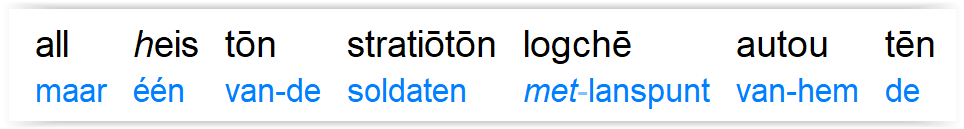 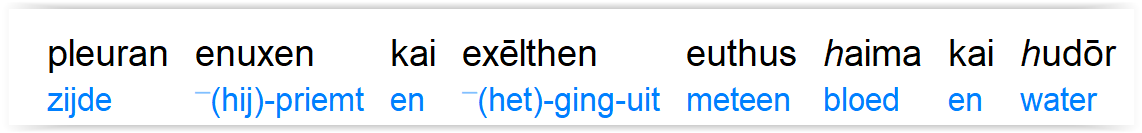 Johannes 19
31 De Joden, dan, omdat het de Voorbereiding was, en de lichamen niet op de sabbat aan 
het kruis zouden blijven - want de dag van die sabbat was groot - vragen aan Pilatus, dat zij 
van hen de benen kapot zullen breken, en dat zij weggenomen zullen worden.
32 De soldaten, dan, kwamen, en zij breken kapot, inderdaad, de benen van de eerste, 
en van de andere, die met Hem meegekruisigd wordt.
33 En zij komen bij Jezus, en zij namen waar, dat Hij reeds gestorven is, 
en zij breken de benen van Hem niet kapot,
34 maar één van de soldaten priemt met een lanspunt in zijn zijde, 
en meteen kwam er bloed en water uit.
Vers 34 is de uitleg waarom zij Zijn benen niet braken
In het NL zouden wij zeggen: “maar één van de soldaten had met een lanspunt in zijn zijde gestoken…..”
Jezus was al dood. Als men daaraan getwijfeld had, zouden ze wél zijn benen gebroken hebben
Hij was dood, doordat een soldaat Hem (eerder) had gestoken met een speer
Hij was geslacht als een lam….
Johannes 19

35 En hij, die het gezien heeft, heeft ervan getuigd, en zijn getuigenis is waar, en hij weet, 
dat hij waarheidsgetrouwe dingen zegt, opdat ook jullie zullen geloven.
36 Want dit gebeurde, opdat het schriftwoord vervuld zou worden: 
Geen bot van Hem zal verbrijzeld worden.
37 En weer een ander schriftwoord zegt: Zij zullen Hem zien, die zij doorsteken.
Exodus 12
43 En YAHWEH zei tegen Mozes en Aäron: Dit is de verordening voor het Pascha: 
(…)
45 …. U mag van het vlees niets uit het huis naar buiten brengen, 
en u mag er geen been van breken.
Mattheus 27
49 (…) En een ander neemt een lanspunt, en hij priemt hem in zijn zijde, en er kwam water en bloed uit.
50 En Jezus schreeuwt weer, met een luide stem, en Hij laat de geest gaan.
Mattheus 27
51 En neem waar: het gordijn van de tempel wordt van boven tot beneden in tweeën gespleten, en de aarde beeft, en de rotsen worden gespleten,
Hebreeën 10 
Hebreeën 10
19 Omdat wij dan, broeders, vrijmoedigheid hebben, om in te gaan in de heiligdommen, door het bloed van Jezus,
20 langs de pas geslachte en levende weg, die Hij voor ons inwijdt, 
door het gordijn heen, dat is, zijn vlees….
(…)
22 laten wij dan toetreden met een waarheidsgetrouw hart, 
in de volle zekerheid van het geloof, 
met harten, die besprenkeld zijn van een boosaardig geweten, 
en met een lichaam, dat gebaad is in rein water.
Mattheus 27
52 en de grafgewelven werden geopend, en vele lichamen van de ter ruste gelegde heiligen kwamen overeind.
53 En zij gingen uit, vanuit de grafgewelven, na het wekken van Hem, en zij kwamen binnen, in de heilige stad, en zij worden aan velen kenbaar gemaakt.
Mattheus 27
54 En de hoofdman over honderd, en degenen die met hem Jezus bewaakten, namen de aardbeving waar, en de dingen die er gebeuren, en zij werden enorm bevreesd, en zij zeggen: Waarlijk, deze was Zoon van God.
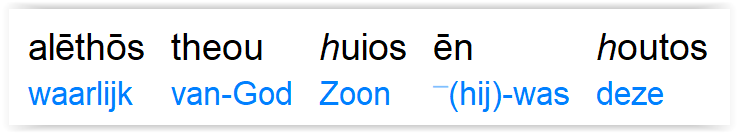 Mattheus 27
55 En er waren daar vele vrouwen, die van veraf aanschouwden, die Jezus vanaf Galilea gevolgd waren, om Hem te bedienen.
Handelingen 2
39 Want voor jullie is de belofte, en voor jullie kinderen, en voor al degenen, die ver weg zijn, 
zovelen als de Heer, onze God, tot zich zal roepen.
Efeze 2
13 Maar nú, in Christus Jezus, zijn jullie, die eens veraf waren, 
dichtbij gekomen door het bloed van Christus.
(…)
17 En bij zijn komst brengt Hij het goede bericht van vrede aan jullie, die ver weg waren, 
en vrede aan hen, die dichtbij waren
Mattheus 27
56 Tot dezen behoorden Maria, de Magdaleense, en Maria, de moeder van Jakobus en Jozef, en de moeder van de zonen van Zebedeüs.
Mattheus 27
57 En het wordt avond, en er kwam een rijk mens vanaf Arimatea, genaamd Jozef, die ook een leerling van Jezus is.
58 Deze komt tot Pilatus, en hij verzoekt het lichaam van Jezus. Dán beveelt Pilatus het lichaam af te geven.
Juda(s) levert Hem over, Juda spijkert Hem aan het kruis
Jozef haalt Hem van het kruis af
Een uitbeelding van hoe het Joodse volk terzijde werd gesteld en redding naar de natiën ging (Hand.28:28)
Mattheus 27
59 En Jozef neemt het lichaam, en hij wikkelt het in een reine linnen wikkeldoek,
Linnen  priesterlijke kleding
Beeld van opstanding en hogepriesterschap
Jozef verzorgt het lichaam van Christus…
Mattheus 27
60 en hij plaatst het in zijn nieuwe grafgewelf, dat hij in de rots uithouwt, en hij wentelt een grote steen ernaar toe, voor de deur van het grafgewelf, en hij ging weg.
61 En Maria, de Magdaleense, was daar, en de andere Maria, en zij zitten tegenover het graf.
De rots is Christus (1 Kor.10:4)
Wentelen = gilgal = wedergeboorte
Zij die eens veraf waren, zijn dichtbij gekomen….
Mattheus 27
62 En de volgende morgen, dat is: na de Voorbereiding, verzamelden de oversten van de priesters en de Farizeeën zich bij Pilatus,
63 en zij zeggen: Heer, wij worden eraan herinnerd, dat diegene, die deed dwalen, bij zijn leven zei: Na drie dagen zal Ik gewekt worden.
Mattheus 27
64 Beveel dan, het graf te verzekeren tot de derde dag; opdat niet zijn leerlingen Hem 's nachts komen stelen, en dat zij dan tot het volk zeggen: Hij werd gewekt van de doden, en de laatste dwaling zou erger zijn dan de eerste.
Mattheus 27
65 En Pilatus zei met nadruk tot hen: Jullie hebben een wachtpost, ga heen en verzeker het, naar jullie beste weten.
66 En zij gaan en zij verzekeren het graf, en zij verzegelen de steen, met de wachtpost.
Kolossenzen 2
15 En de overheden en de machten ontwapend hebbend, heeft Hij die in het openbaar tentoongesteld, en heeft door hetzelve (= het kruis, vers 14) over hen getriomfeerd.